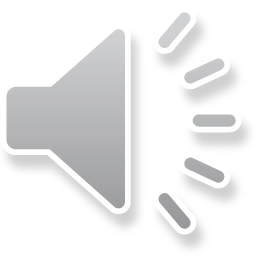 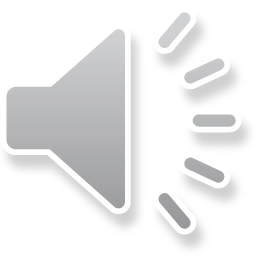 Powder:
Macroscopical characters:Colour:  light brown or yellowish-brown 
Odour: aromatic.
Taste: sweet.
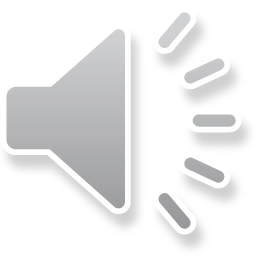 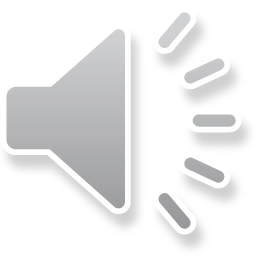 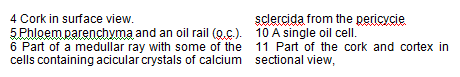 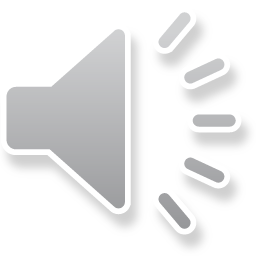 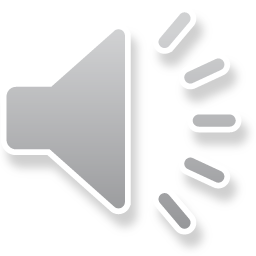 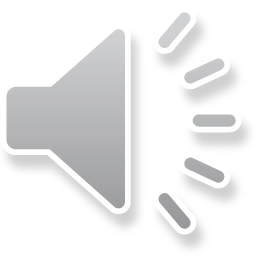 Thank you
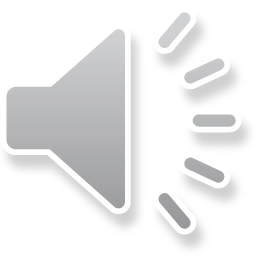